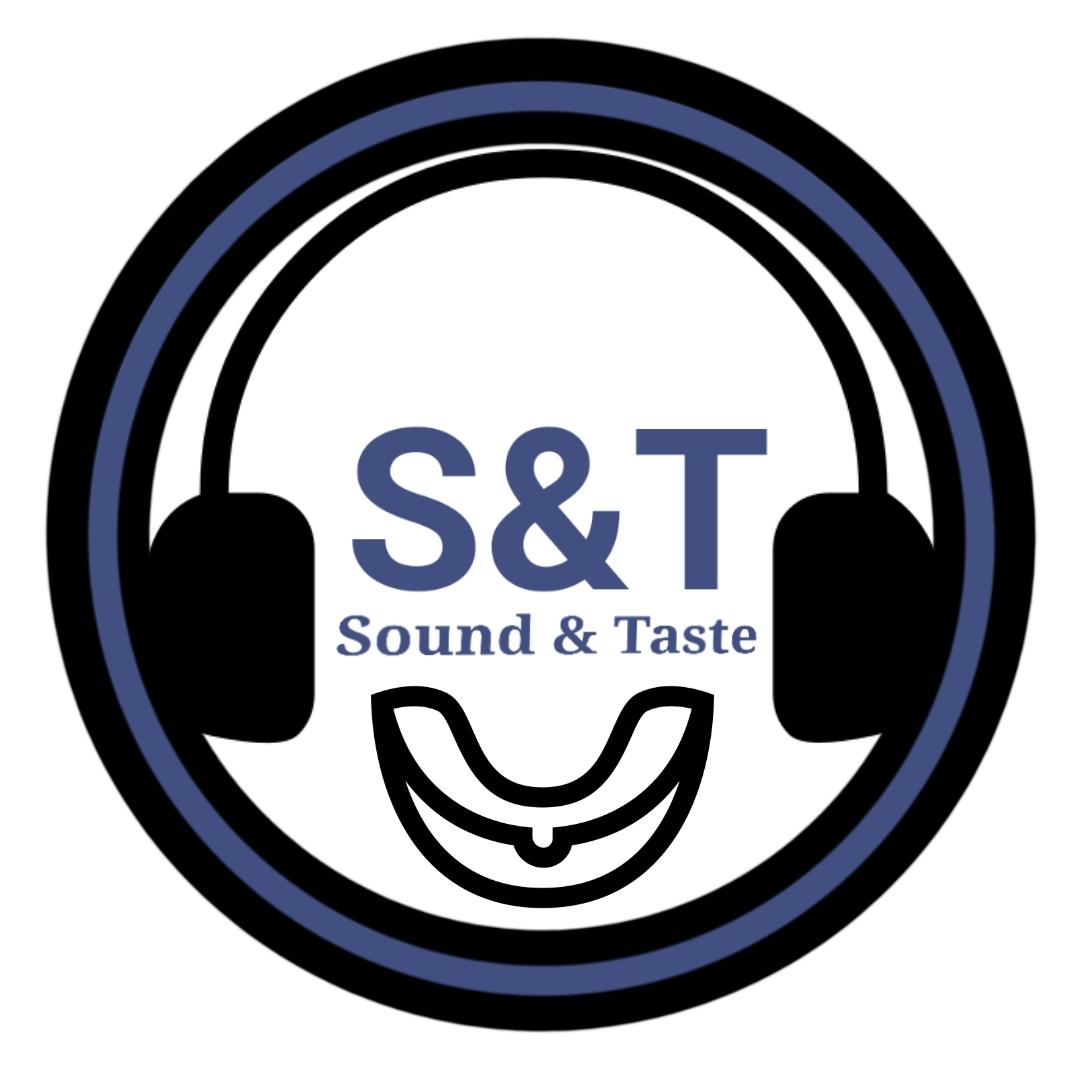 S&T tím :
Alex= Prezentácia
Daniel=sloganko
Vraťo= dizajny
Matúš=dizajnér pomocník
Filip=dizajn/prezentácia
Martin=nezavadzanie( zhodli sme sa )
Rišo= technik
Čo to je ?
Z chuti a čuchu sme sa zamerali na  chuť a to preto lebo sa cez ústa vníma chuť ale dá sa aj zvuk vďaka Eustachovej trubici. Vytvorili sme prístroj ktorí si vložíte do úst ako chránič na zuby pri boxe a umiestnili sme tam reproduktori na obidve strany a kapsulu ktorá uvoľňuje vybranú chuť keď sa zmieša zo slinami. Kapsula sa dá  vymeniť.
Naša Firma spojuje dve z piatich zmyslov a to sú chuť a sluch. Na to ako to spraviť prišla skupina študentov Gymnázia Milana Rúfusa z Mesta Žiar nad Hronom.
Výroba a komponenty
Potrebné komponenty sú chuťové kapsule a nádoba na umytie prístroja . Chuťové kapsule = kapsula si musí každý dokúpiť a má na výber rôzne príchute . Kapsula sa umiestnia do prístroja a keď sa zmiešajú so slinami tak uvoľnia príchuť.
Nádoba na umytie = je nádoba s prípravkom a handričkou v ktorej sa dá prístroj umyť.
Výroba nie je jednoduchá a to sa aj odráža na cene.  Prístroj je vyrobený z prémiových materiálov. Vyrábame osobitné strojčeky ale ak chuťové kapsule ktoré sa ale musia dokúpiť v základnom balení sú len 4 základné chute ale na stránke sa stále doplňujú.
Príchute
Tieto chute sa budú dokúpiť na našej stránke .

 Kokos=

 Lesné ovocie=

 Vanilka=

 Rôzne druhy citrusu=

Ak by ste mali záujem o inú príchuť môžete nám napísať na našu sociálnu sieť.
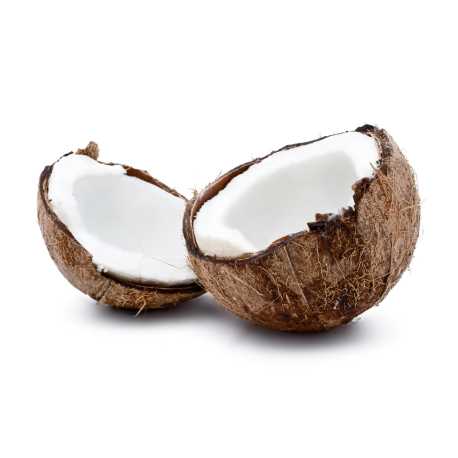 Základné 4 príchute sú.

Jablko=

Jahoda=

Lízatko=

Čokoláda=
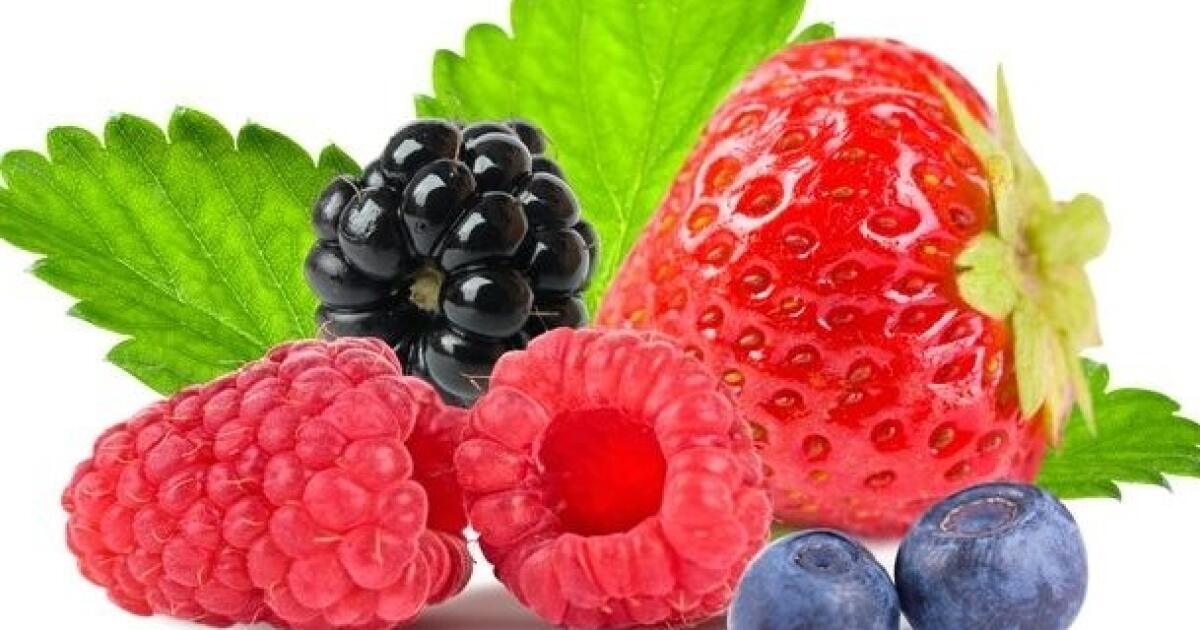 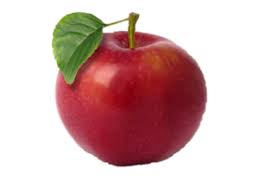 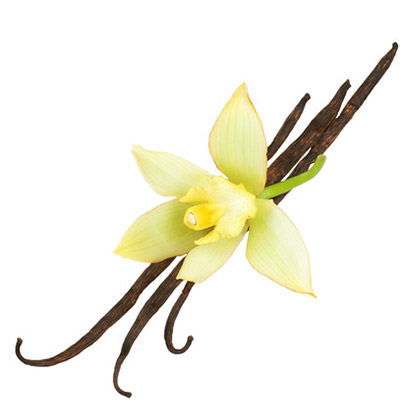 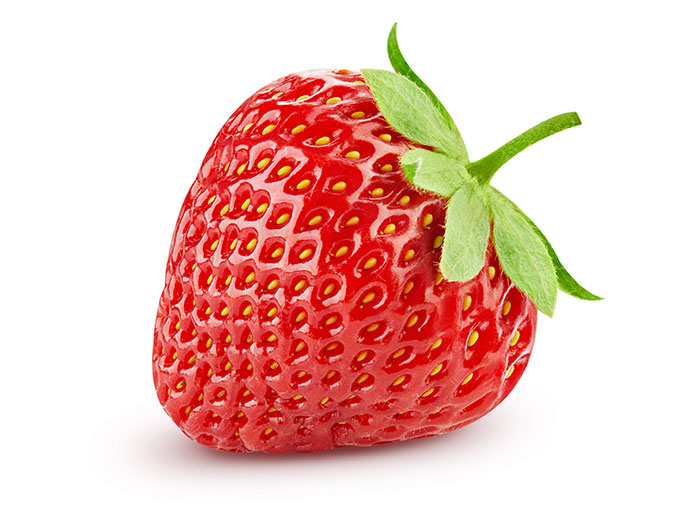 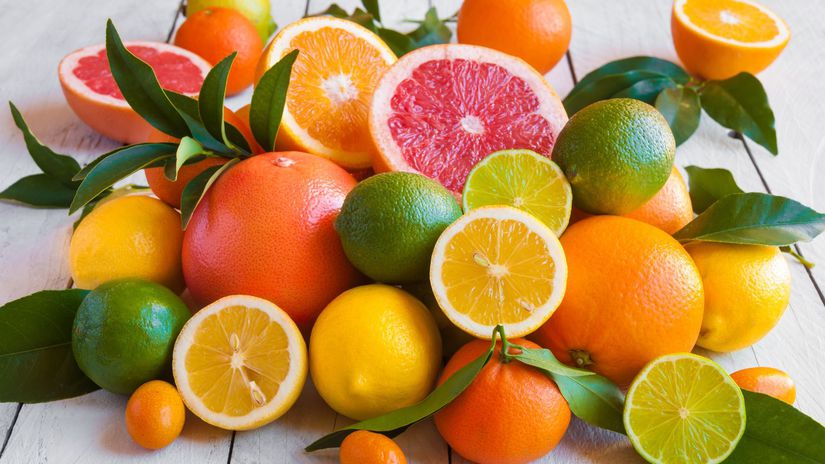 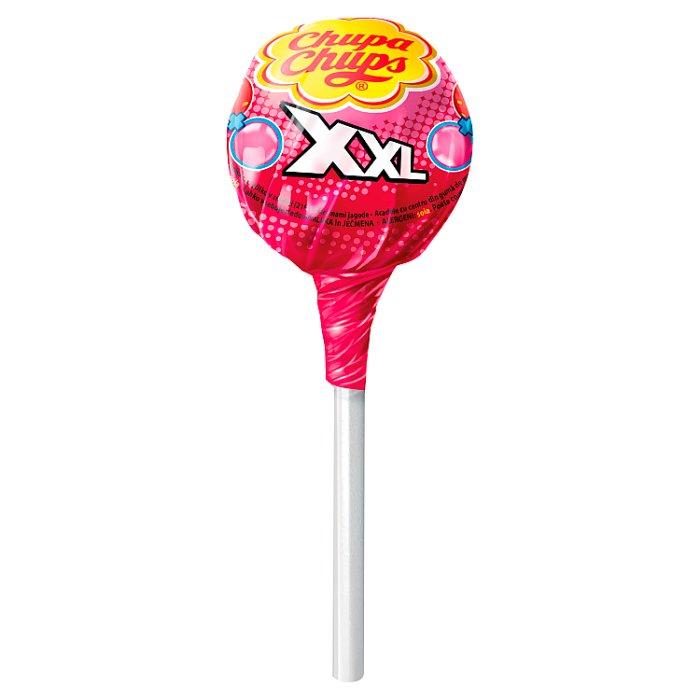 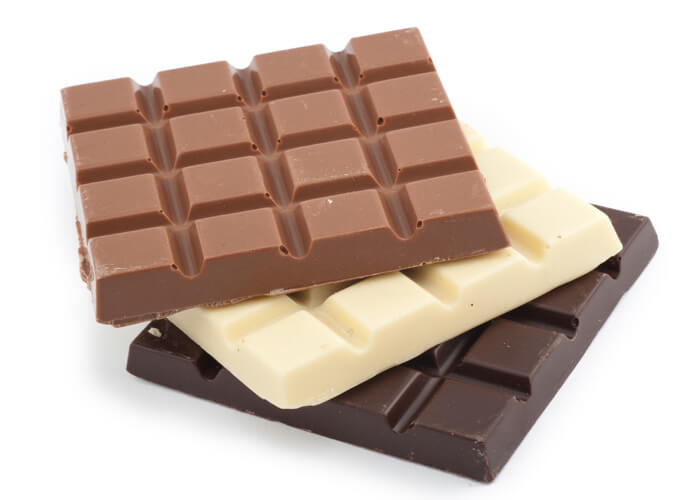 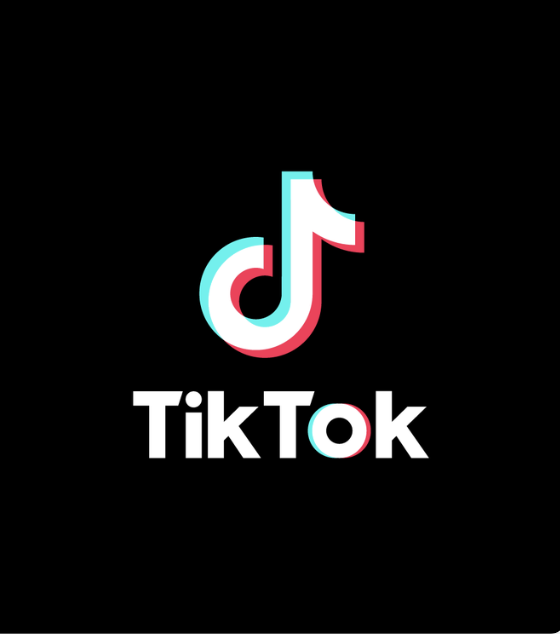 Marketing
Rozhodli sme sa zapojiť do marketingu sociálne siete pretože tam budeme mať potenciálnych zákazníkov. Založilo sme účty na troch najväčších z nich a začali sme tam dávať videá ktoré promujú našu značku.
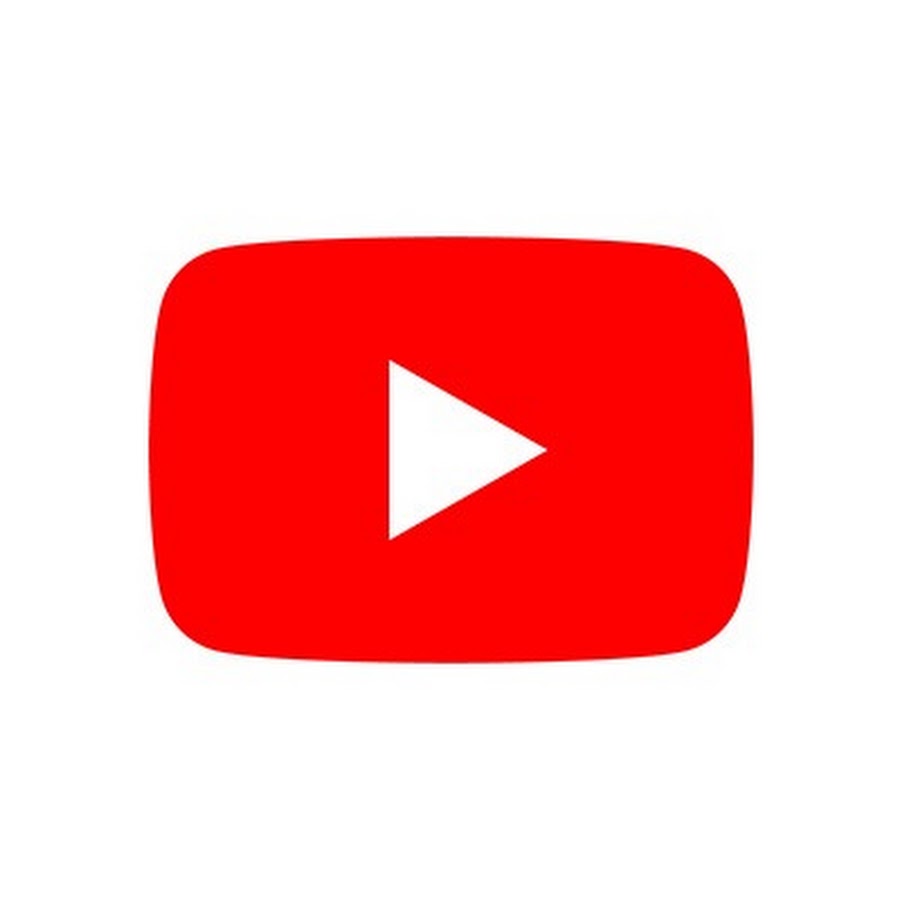 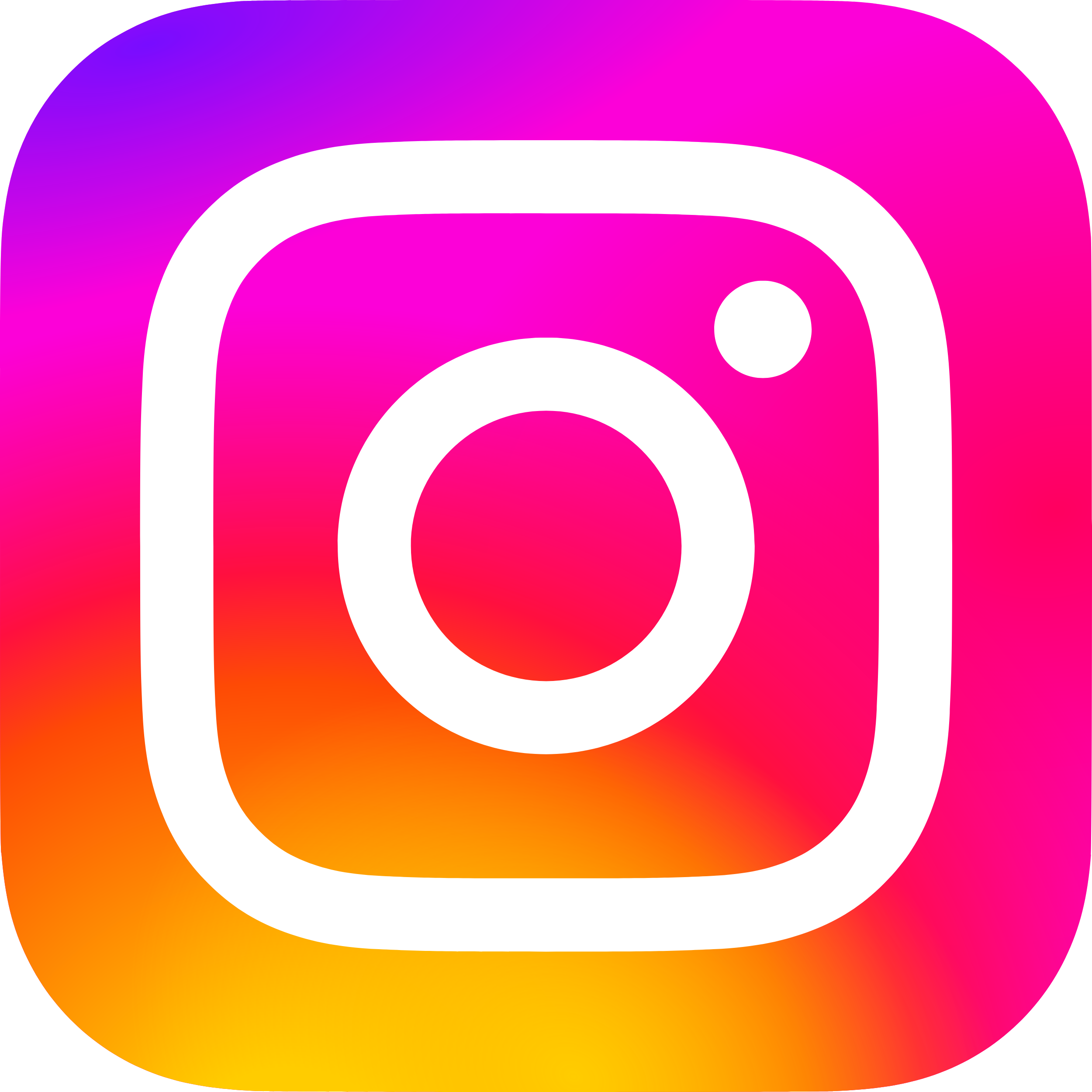 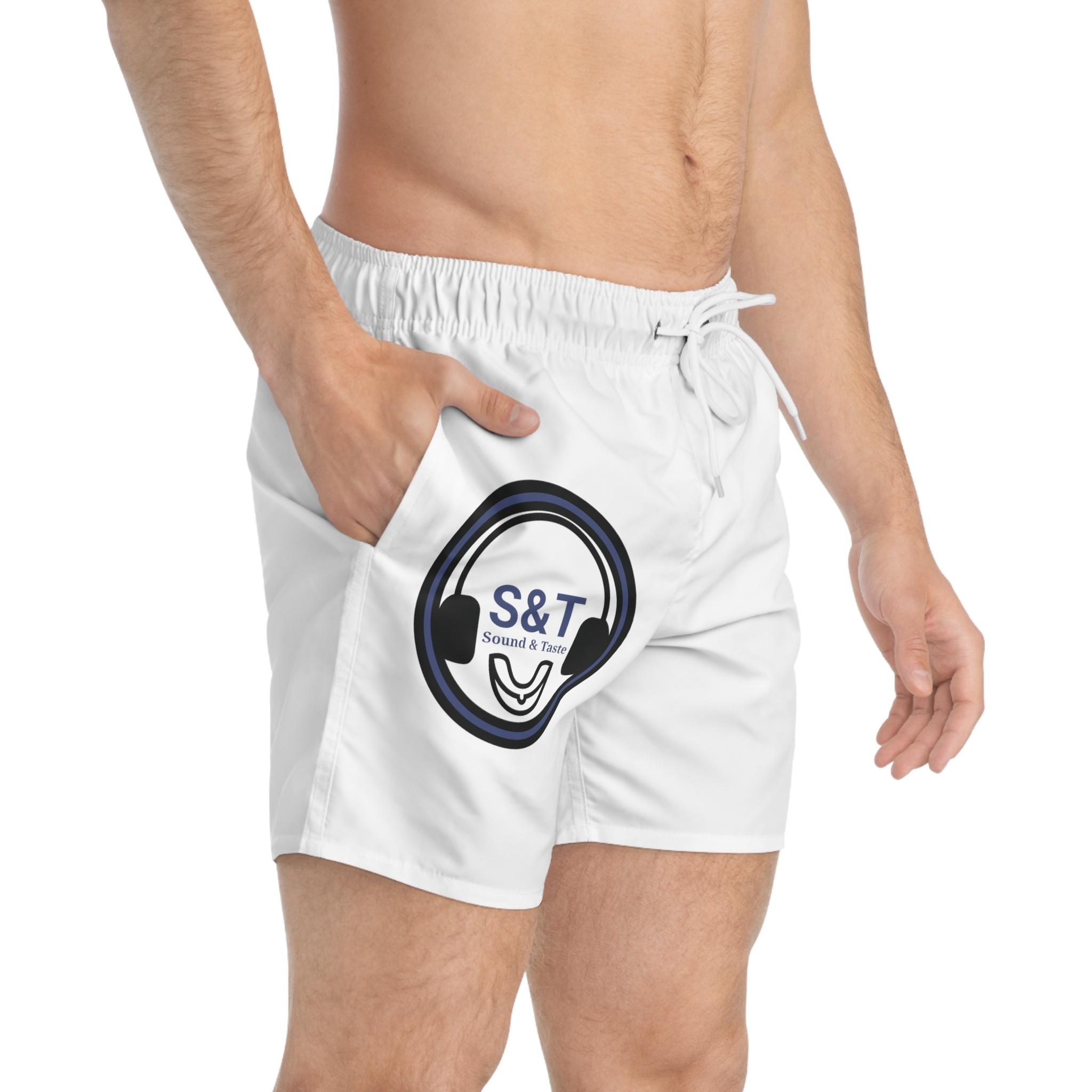 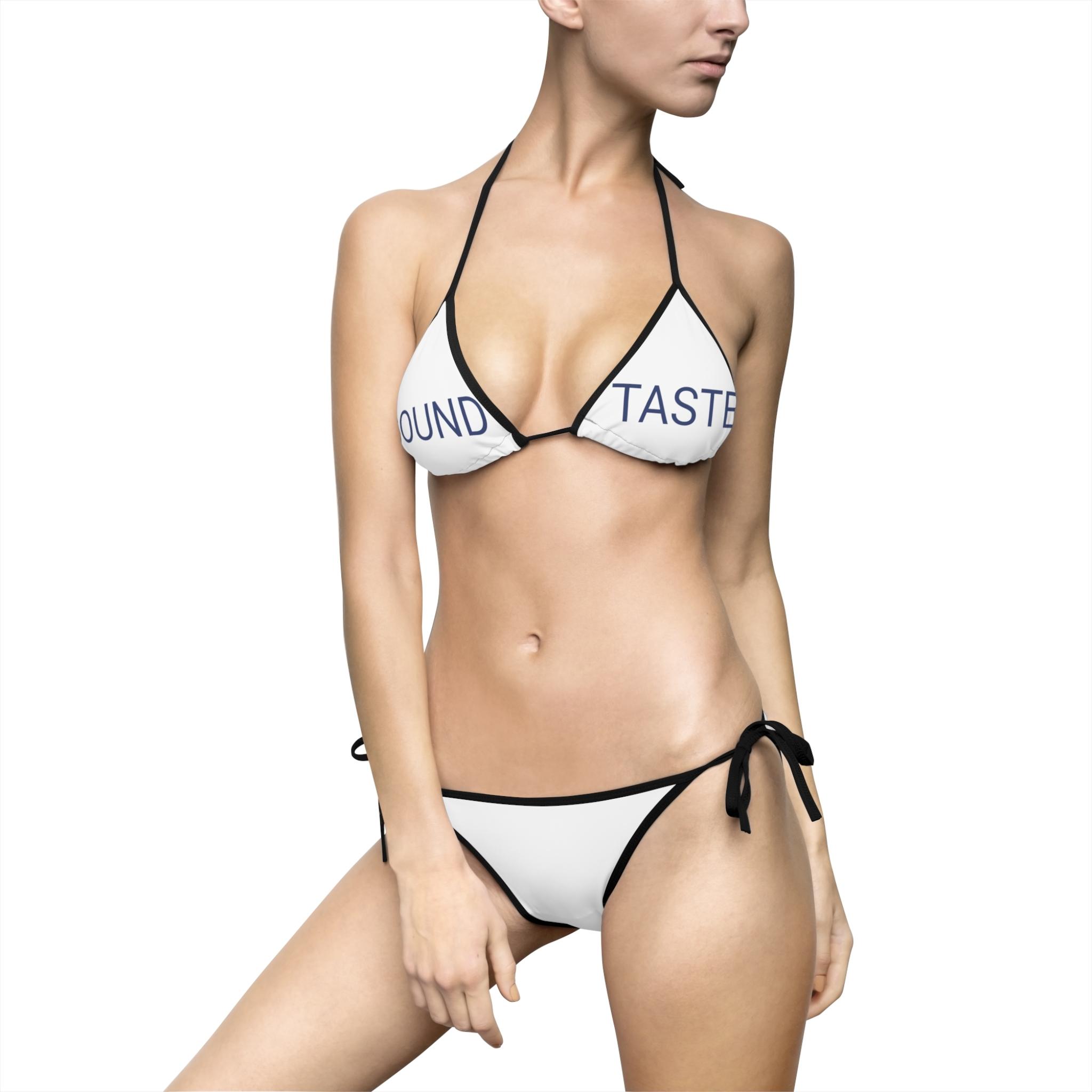 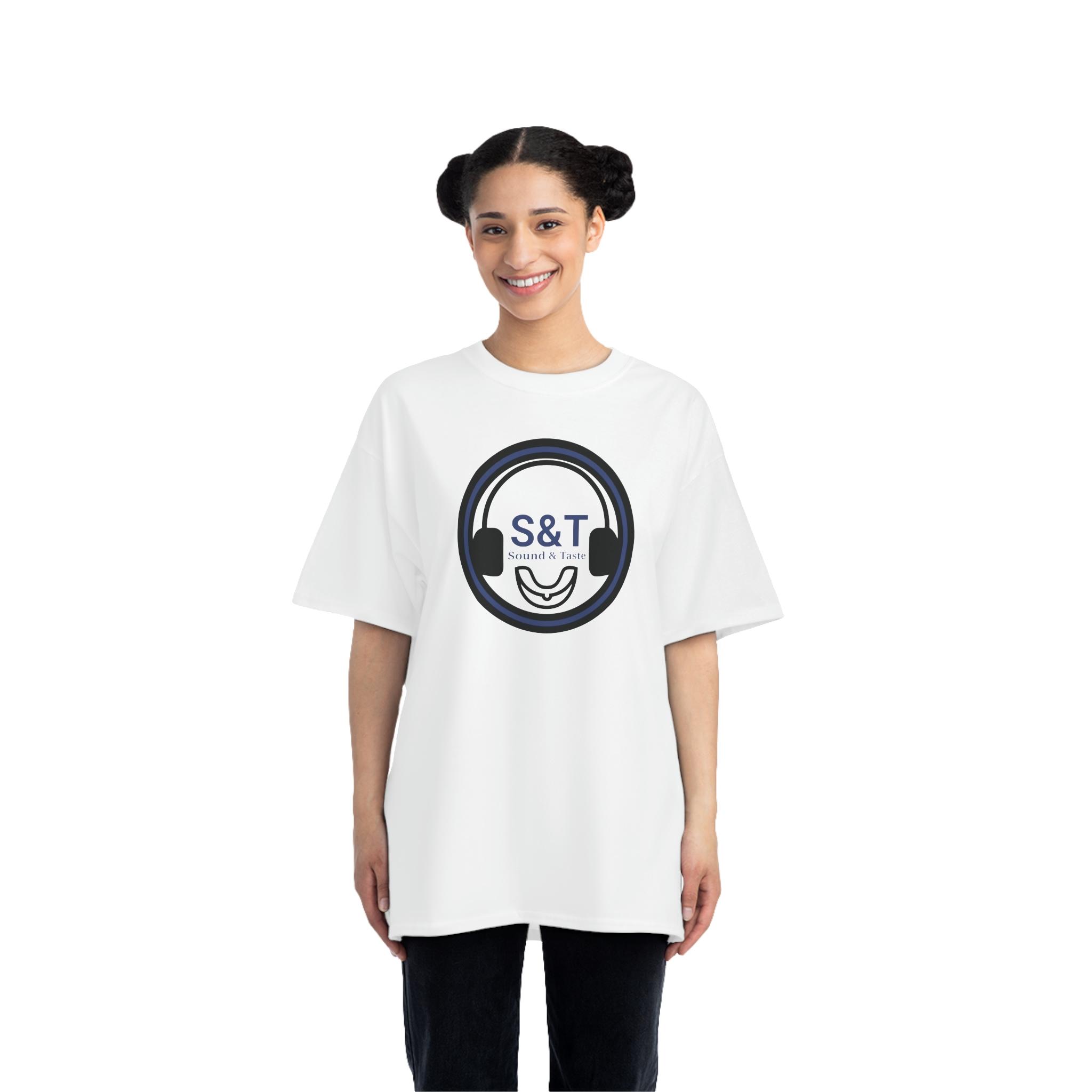 Budovanie značky
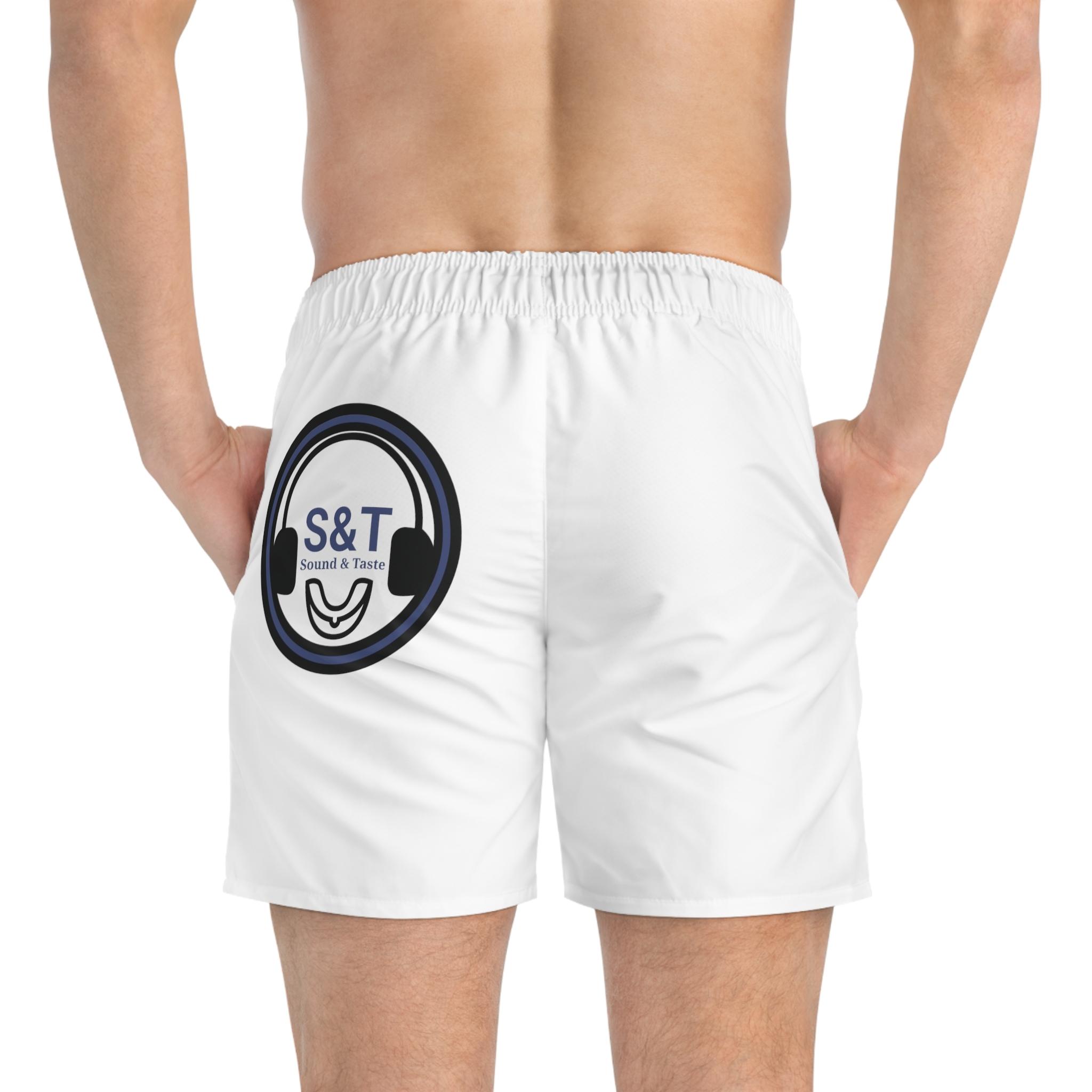 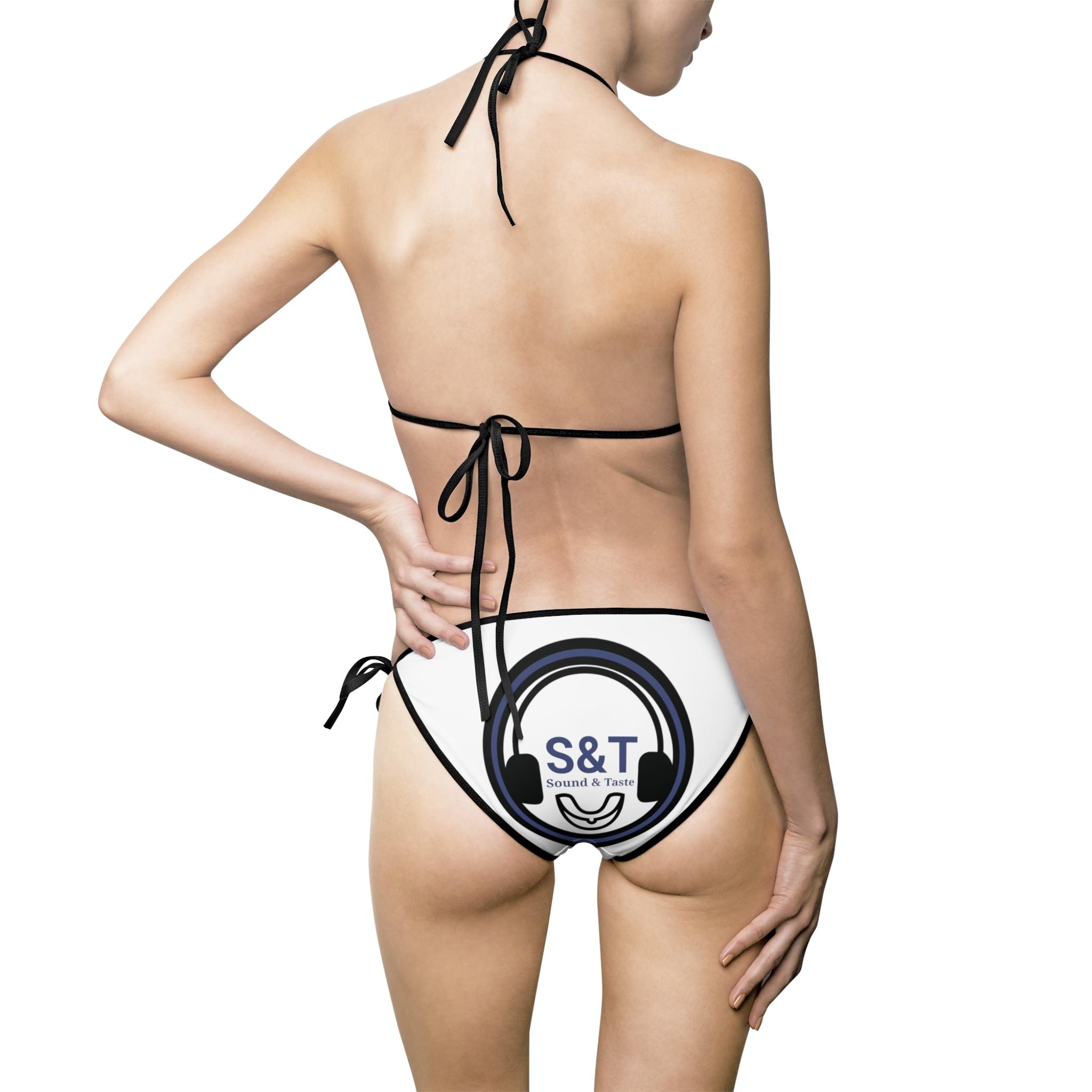 Rozhodli sme sa spraviť merch našej značky pre fanúšikov našej práce . Tieto veci sa budú dať zakúpiť na našej stránke ale budú sa rozdávať pri väčších objednávkach.
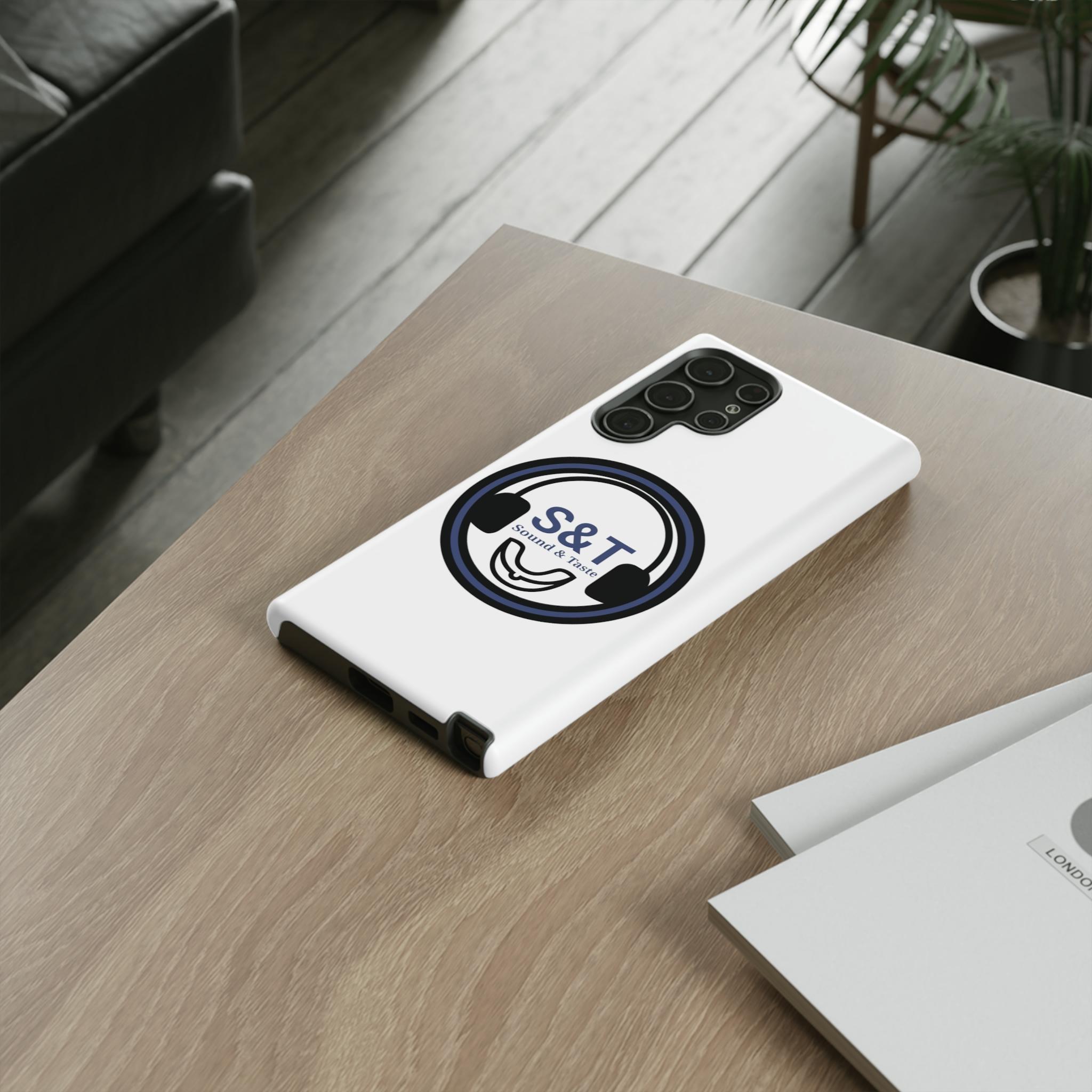 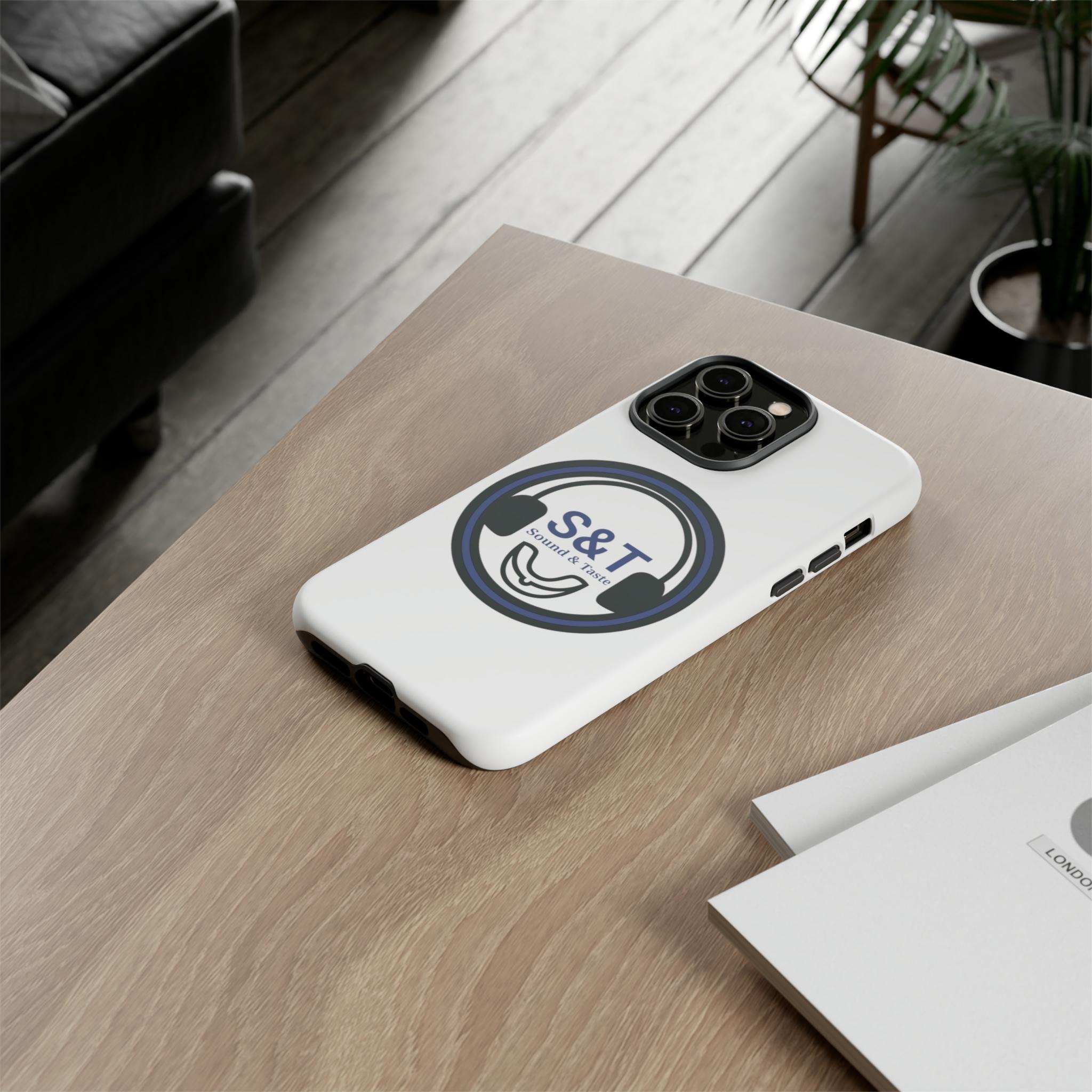 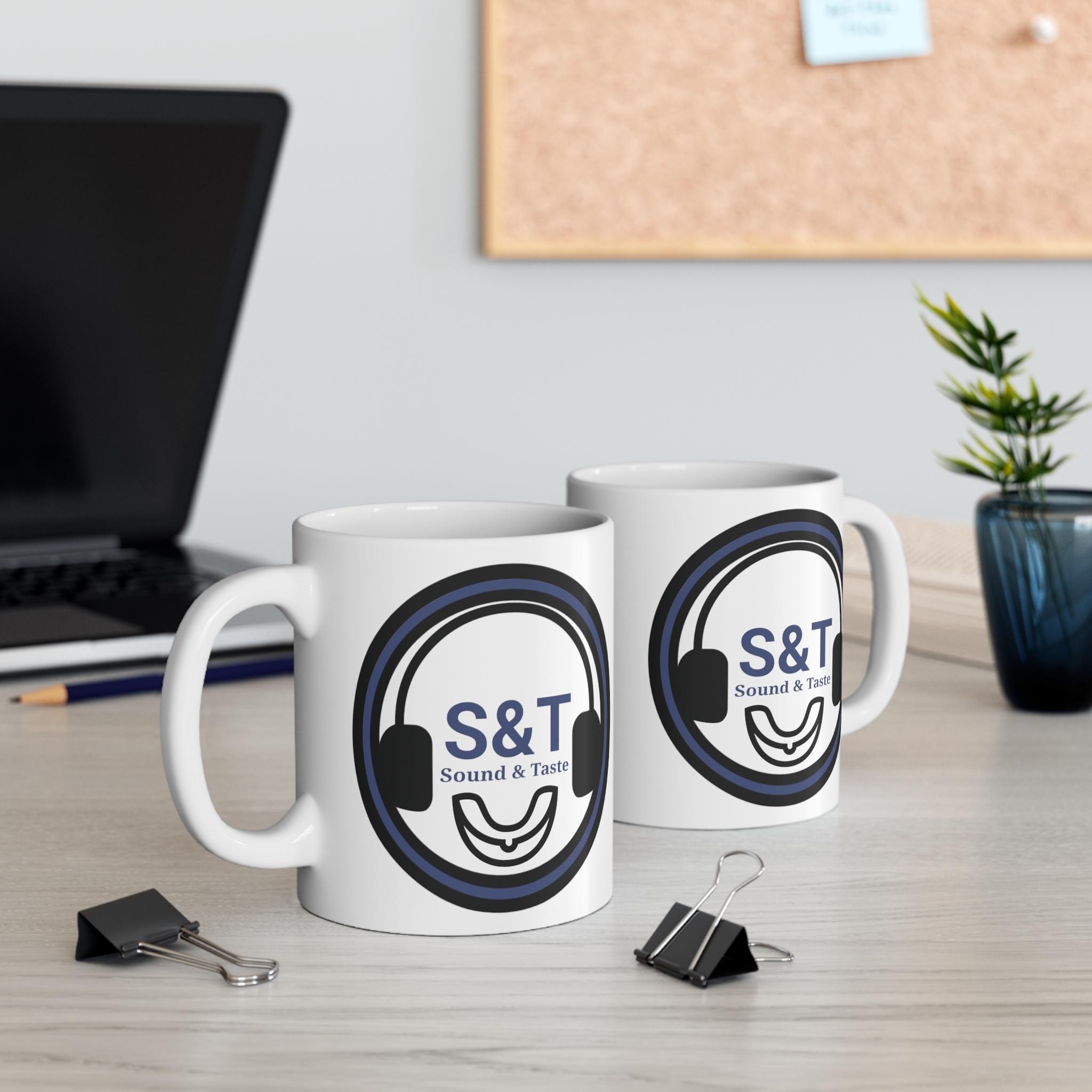 Vyrobili sme hrnčeky, tričká, obaly na mobily a plavky. A mnohé ďalšie.
Logo a slogan
Teste the flavor of the sound.
Náš slogan tiež reprezentuje hlavnú myšlienku našej firmy a to spojiť zvuk a chuť . Doslovný preklad je preto (ochutnaj chuť tohto zvuku)
Naše logo obsahuje meno firmy  S&T 
Slúchadlá=symbolizuje sluch
Chránič na zuby= symbolizuje chuť
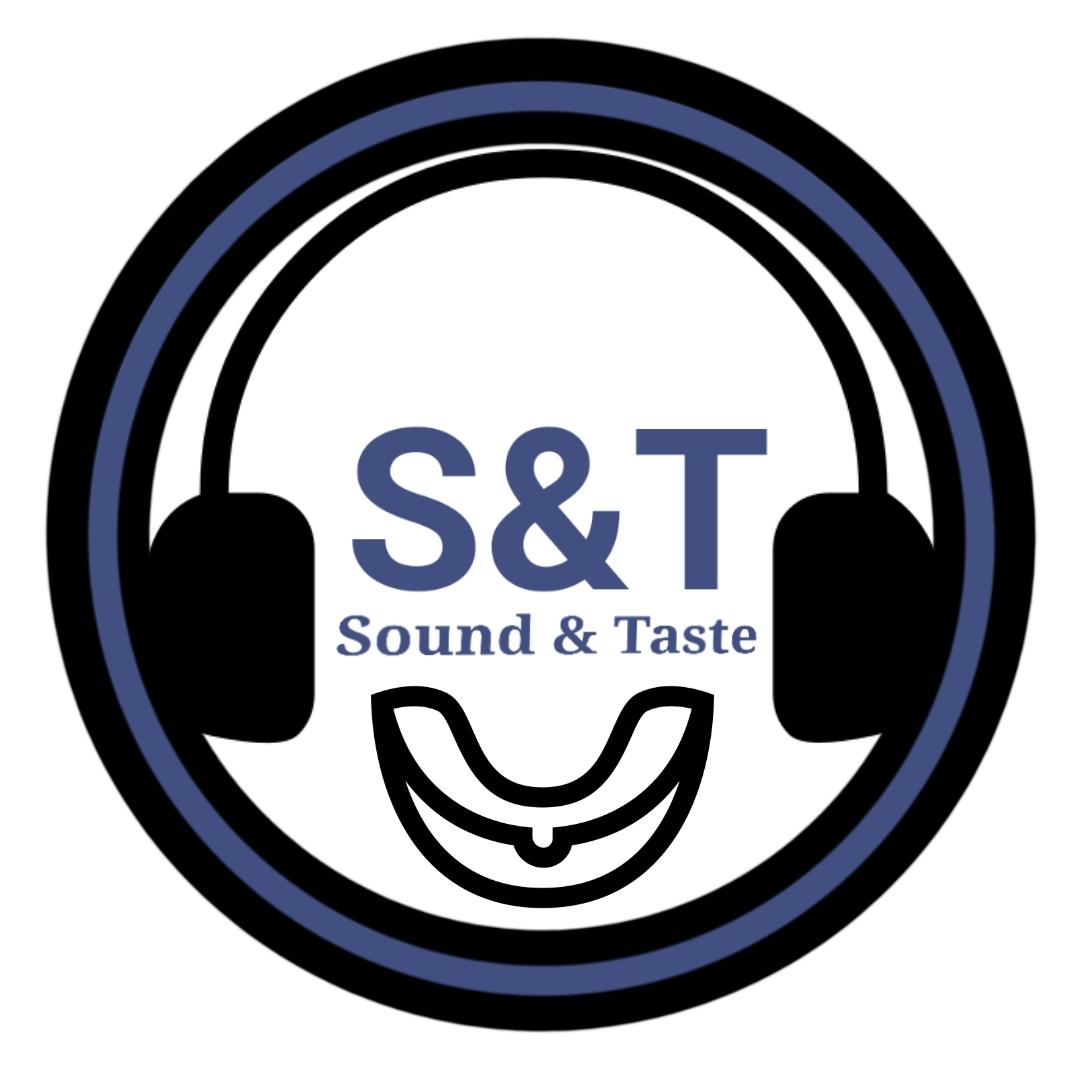 Ďakujeme za pozornosť !